CONGO RIVER
ONDERHOUD VAN DE VAAR ROUTE ANNO 2016
TWEEDE GROOTSTE RIVIER VAN AFRIKA
Meer dan 4700 km lang
6 jaar terug was zuid route in en noord route uitvarend verkeer
Nu kan je nog enkel via de NOORD route in en uit varen . De ZUID route is volledig dicht geslibd en onbruikbaar geworden voor zeeschepen . Rederijen betalen nu enorme sommen geld om de NOORD route open te houden . Laatste betaling was 5 miljoen Euro. Dit is nodig om de havens BOMA en MATADI te kunnen bereiken en de nodige producten in Congo te krijgen .
Congo CVM baggervloot
Was nieuw, betaald door Belgie
Good will
Omdat de regering niet kan instaan voor het onderhoud van de Congo rivier en daardoor een belangrijke toegangsweg zou verliezen hebben ze besloten met DEME om een schip ter beschikking te stellen voor 10 jaar. Financiering voor het ganse project is via een TOL heffing voor de schepen die de havens aandoen. Enkel schepen met cargo .
Deme baggerschip 72,000 euro /24 h 30 jaar oud
Rap op die centen.
De 5 miljoen euro was na 61 dagen op .
Maar het kanaal was terug vrij en schepen met diepgang tot 8 meter konden terug zonder gevaar doorvaren. 
Tol kon eindelijk beginnen binnen te lopen 
Momenteel doet de cvm vloot hun uiterste best om een deel van de koek mee te grabbelen.
Niet goed bezig
Daar de vloot bijna geen onderhoud heeft gehad sedert de Belgen zijn vertrokken en geld naar andere projecten ging kunnen die schepen dit kanaal niet onderhouden en verliezen dus een ferm deel van de inkomsten.
Kanaal slibt rapper dicht of dat er kan weggenomen worden door sterke stroming 
Dit gebeurde dus met het ZUID kanaal
Orwell zal 2 x 10 weken werken per jaar ongeveer .
Volop bezig met baggeren
Resultaat 1200m³ zand na 1 uur
Wat sfeer beelden
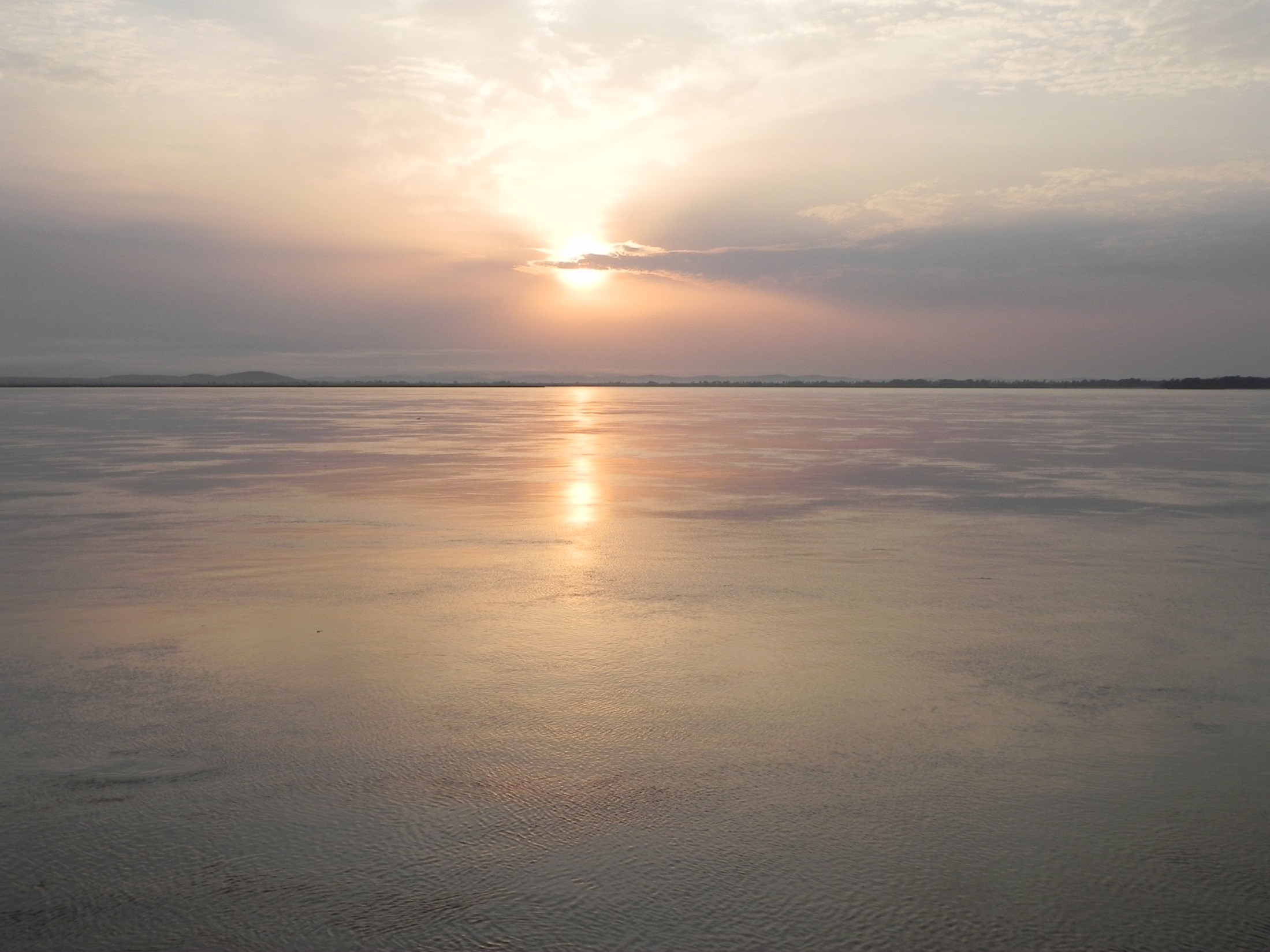 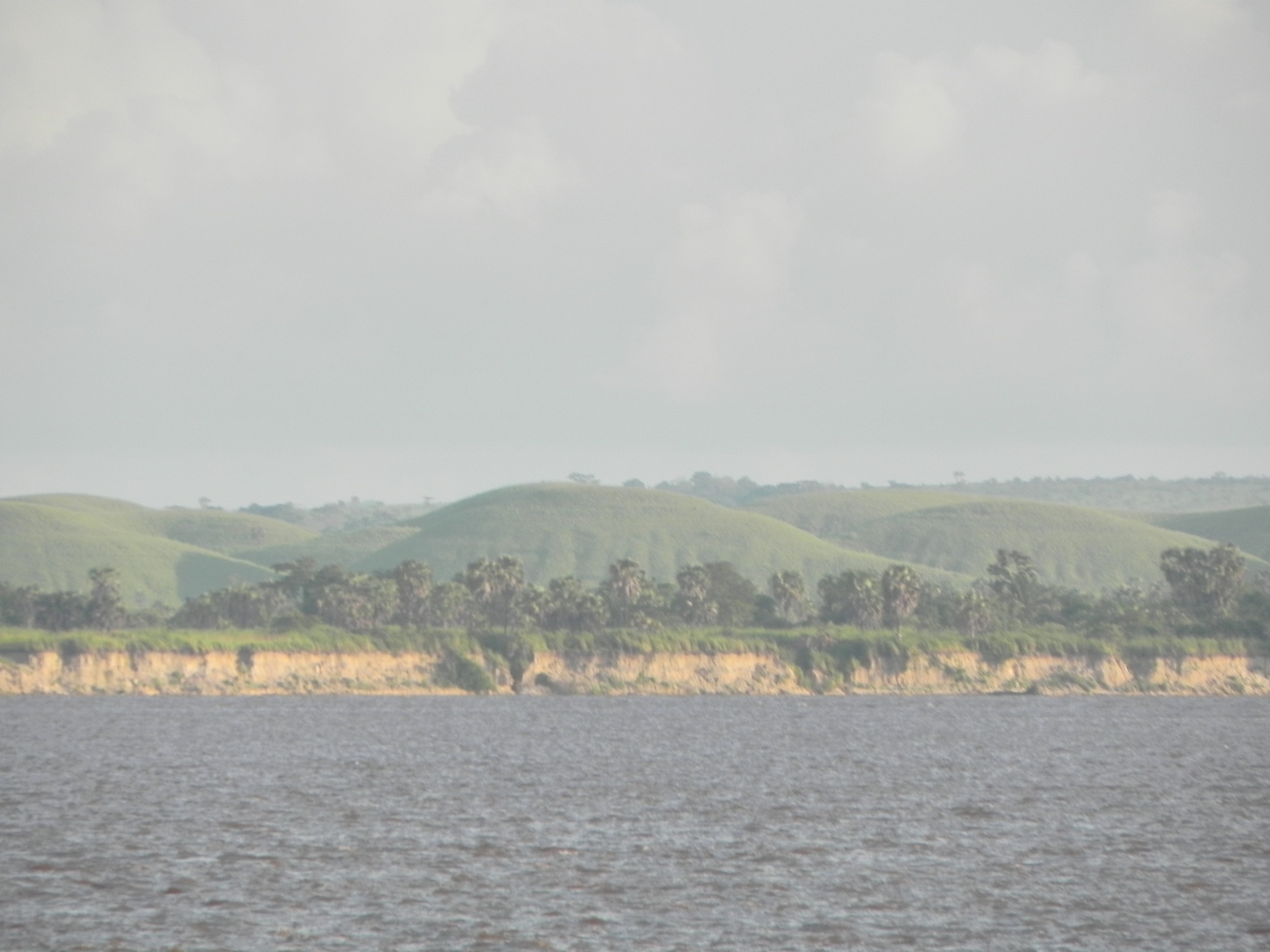 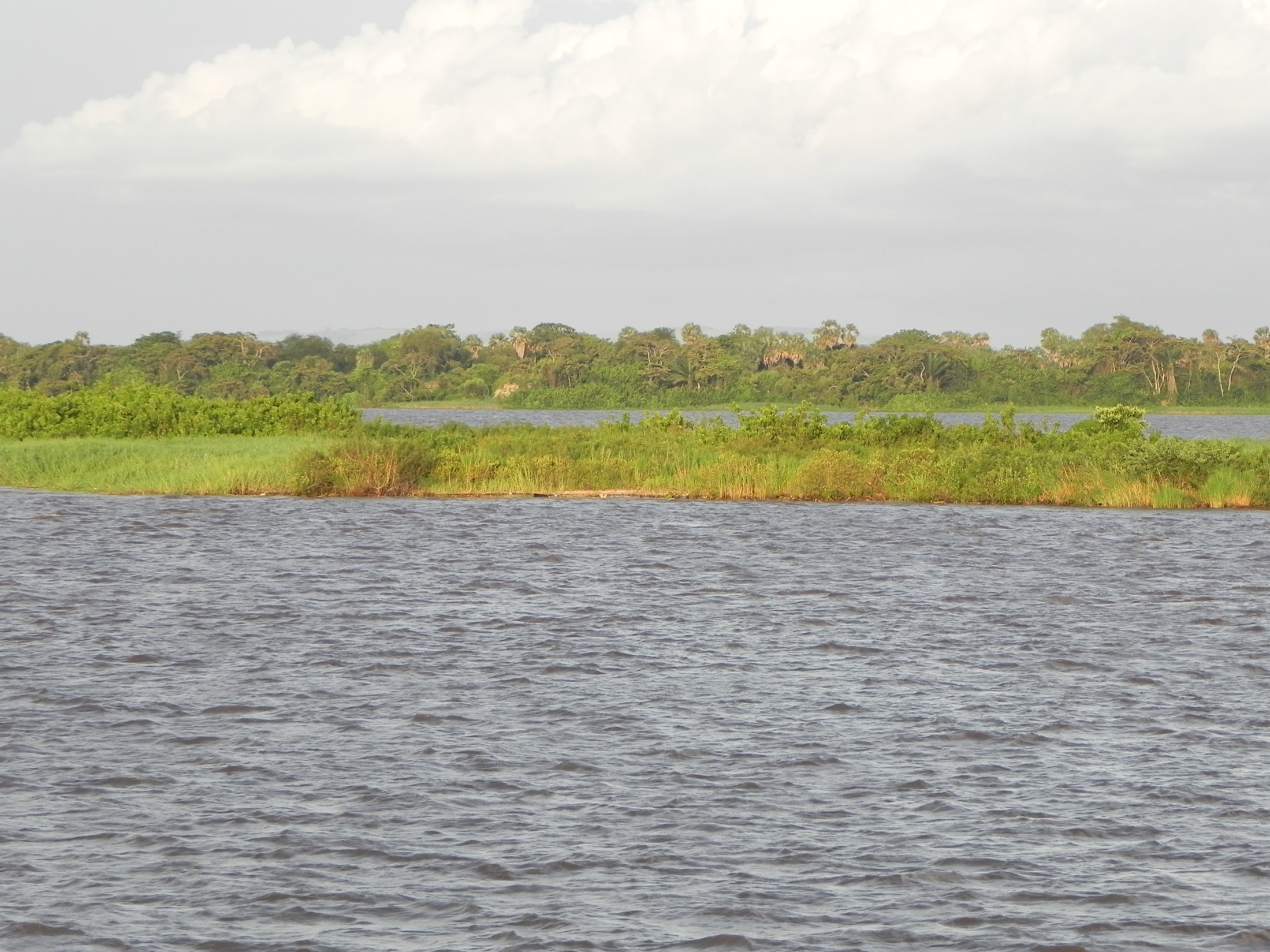 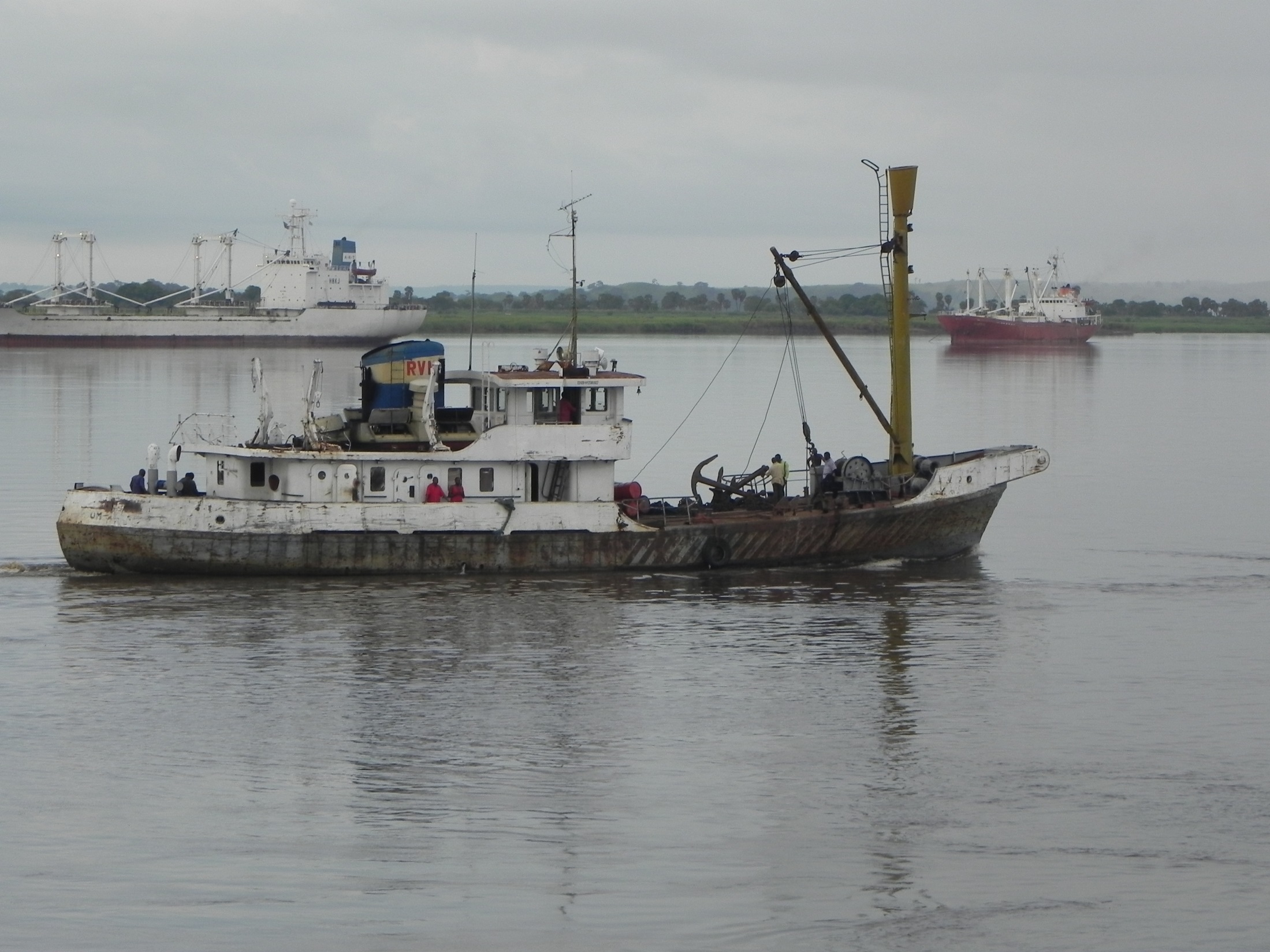 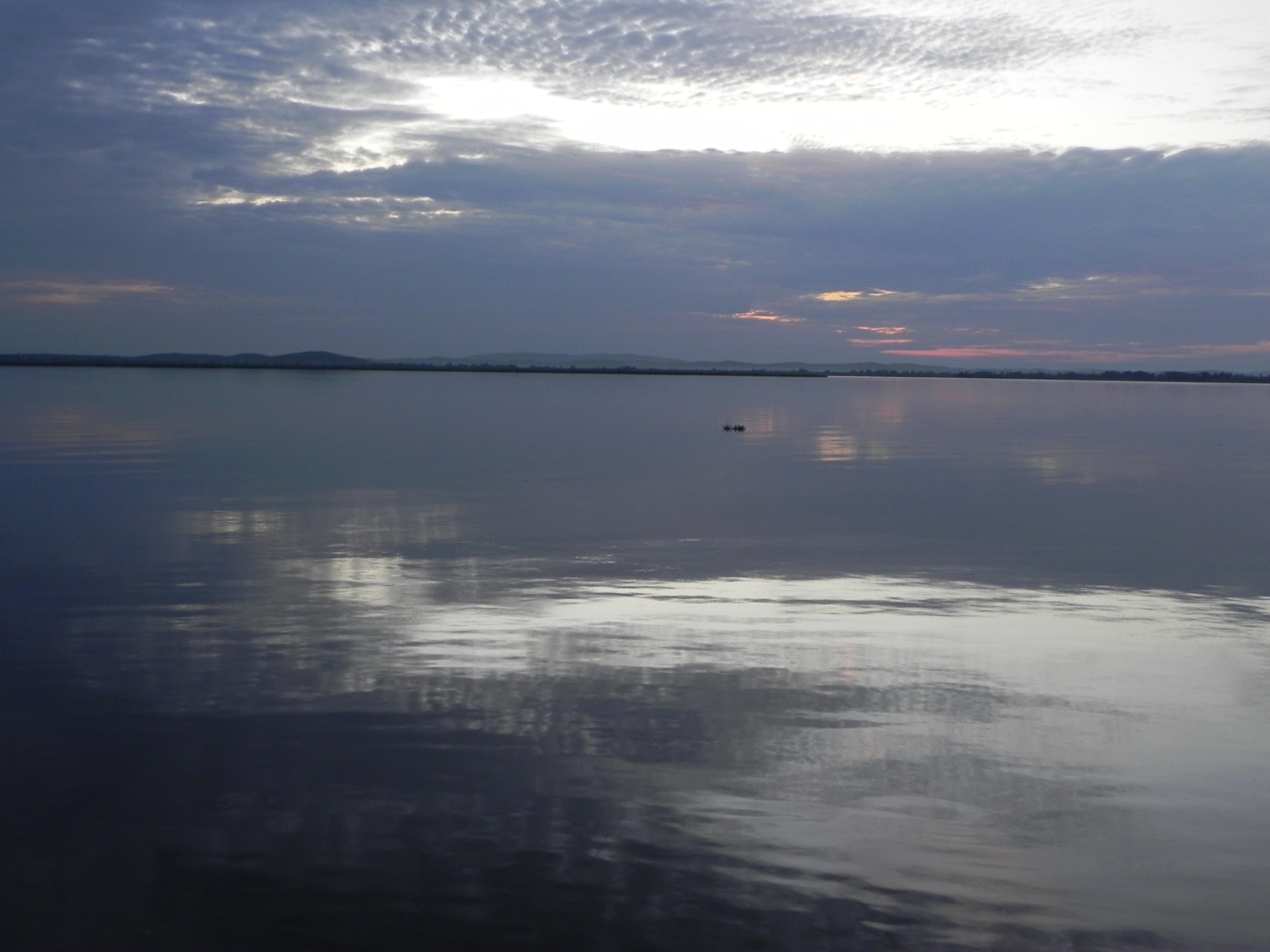 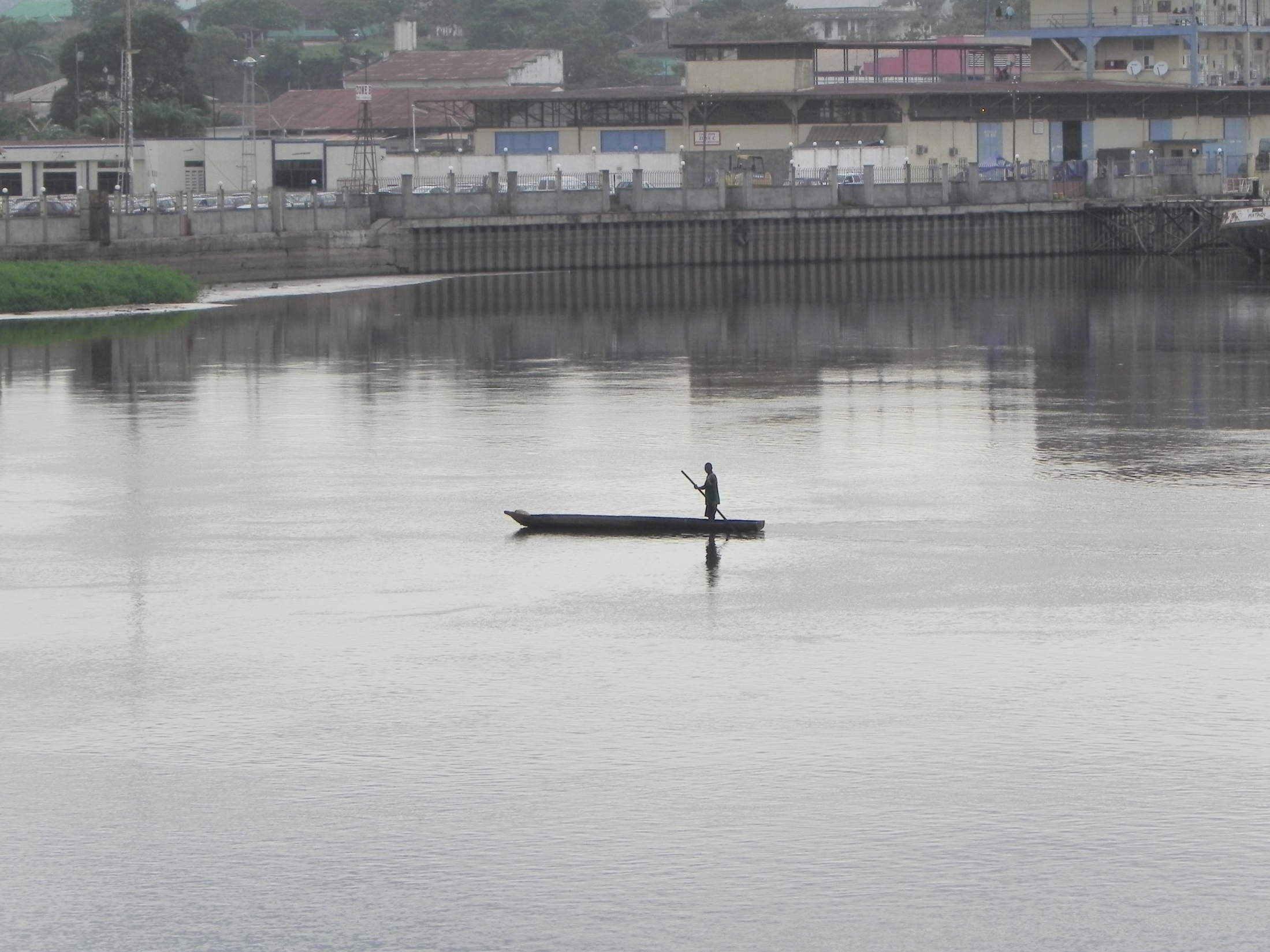 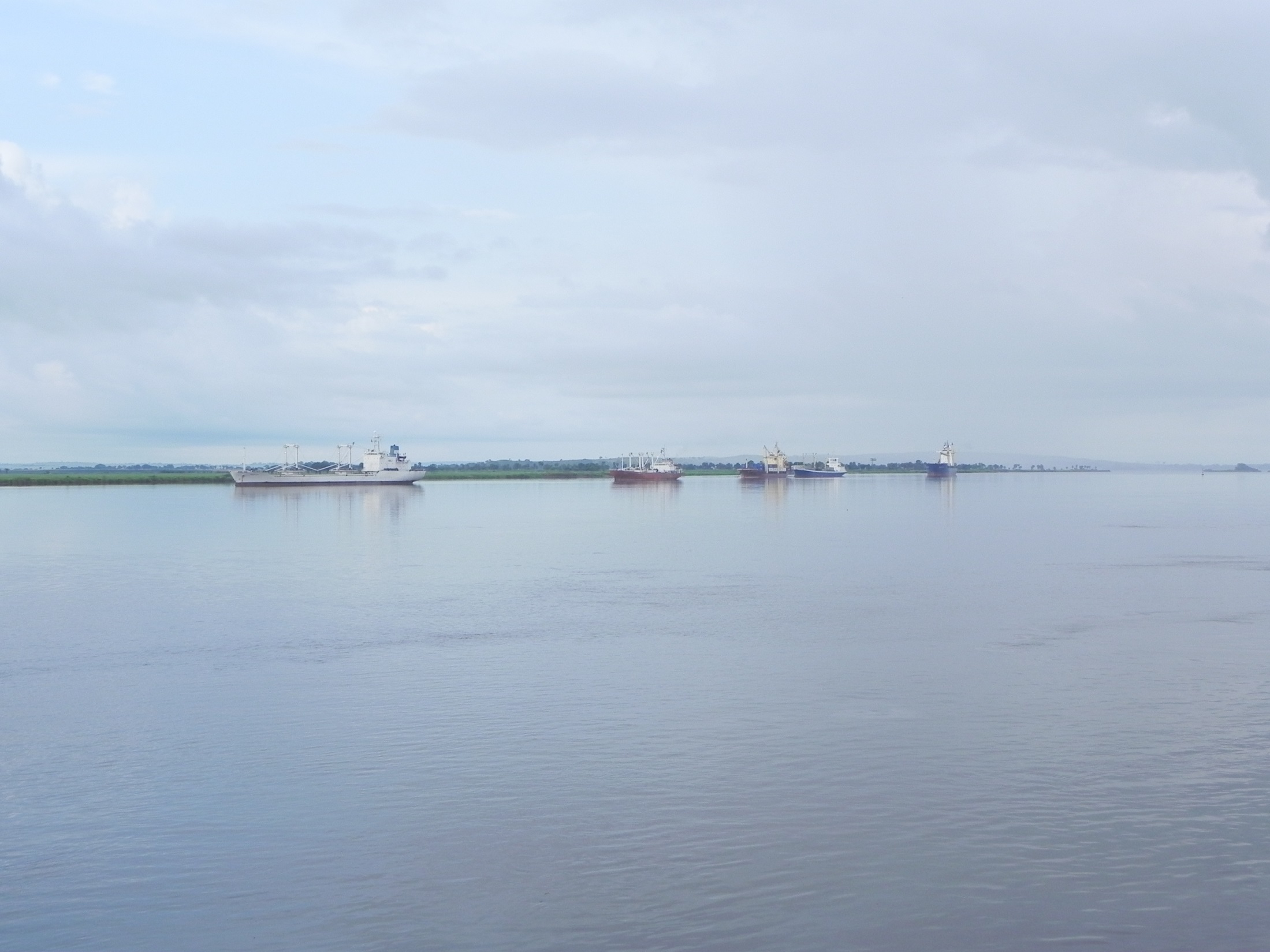 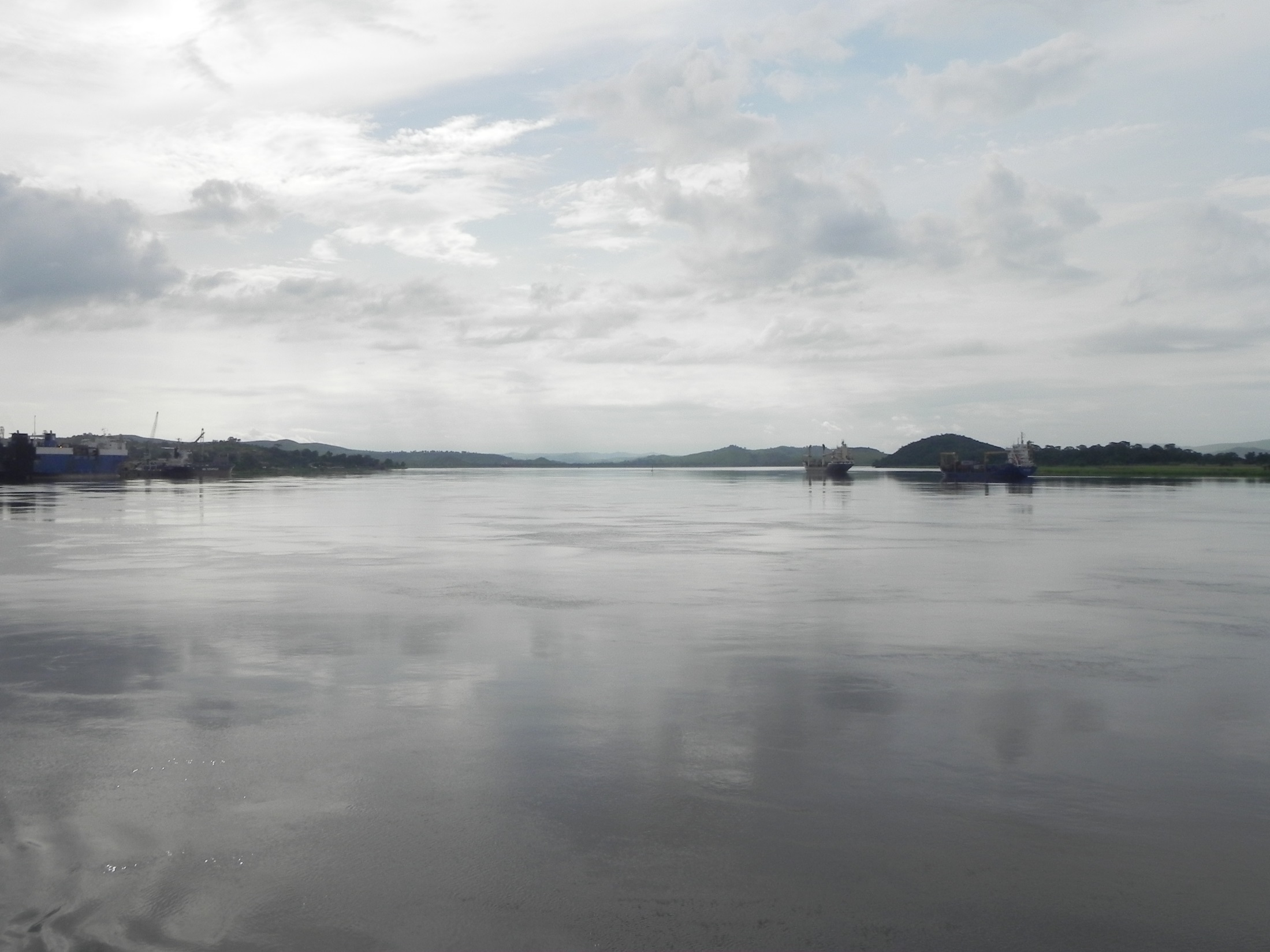 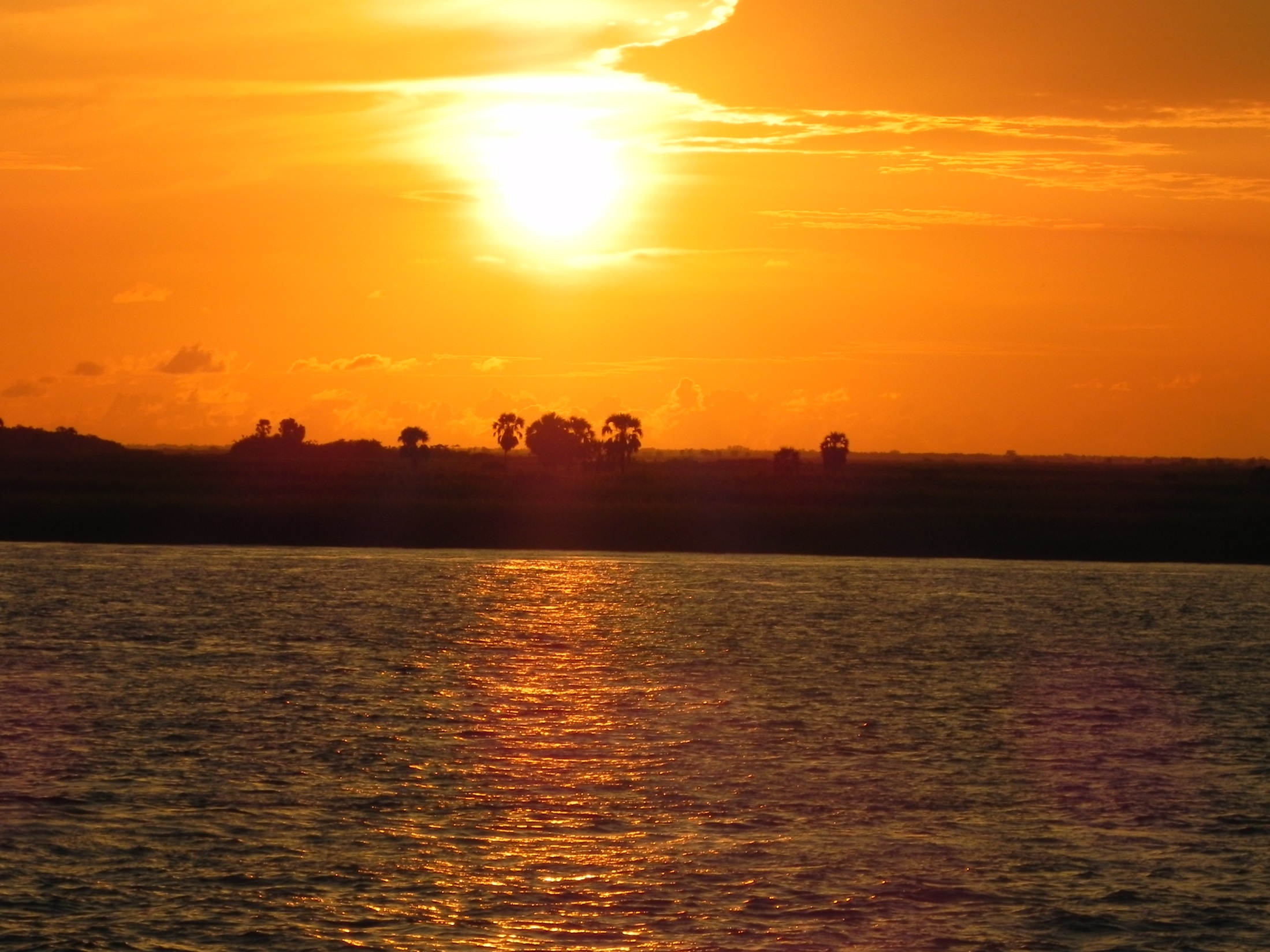 Hier ging ons geld naartoe
EINDE ZIJN ER NOG VRAGEN??